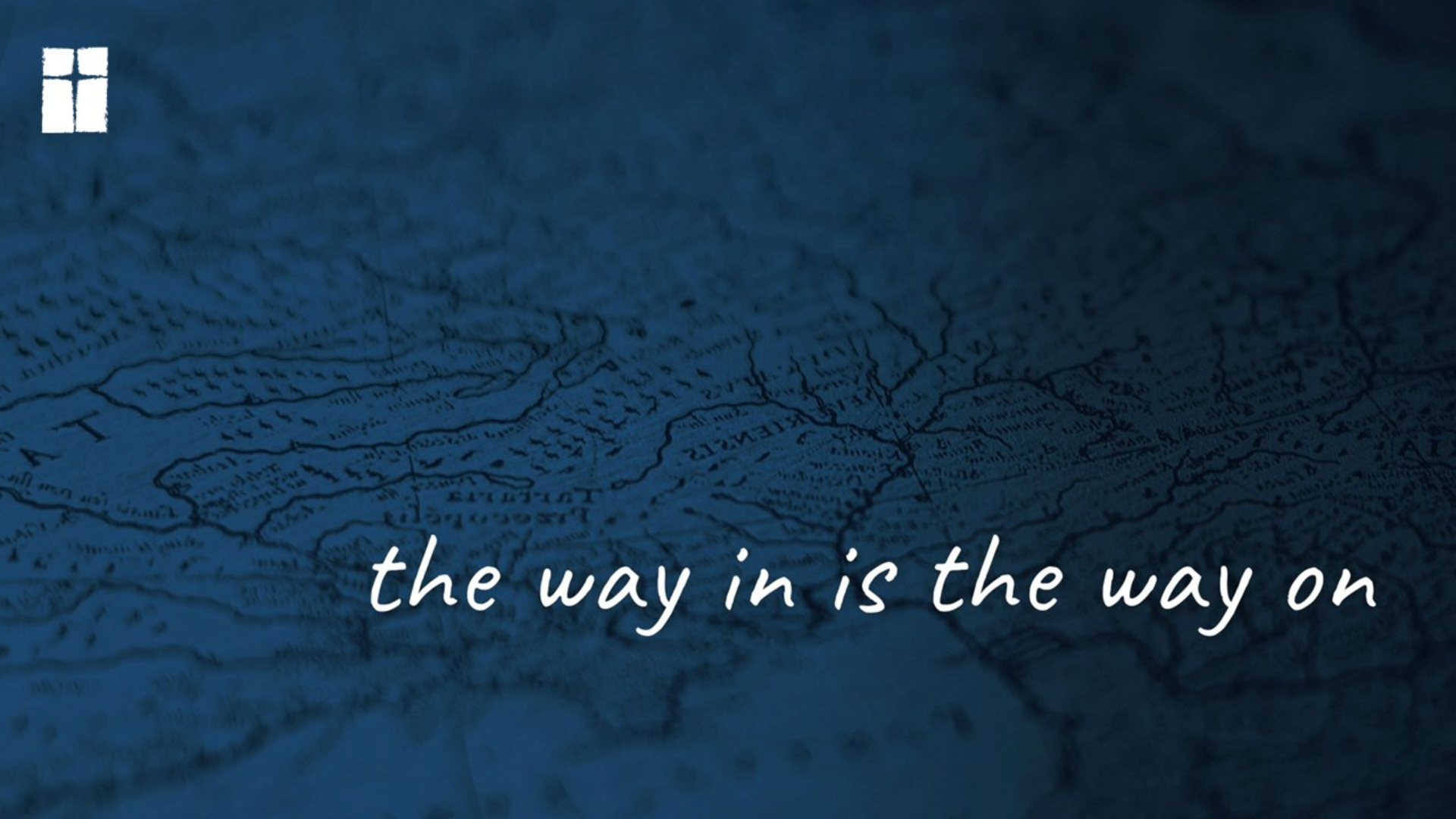 following Jesus into our longings
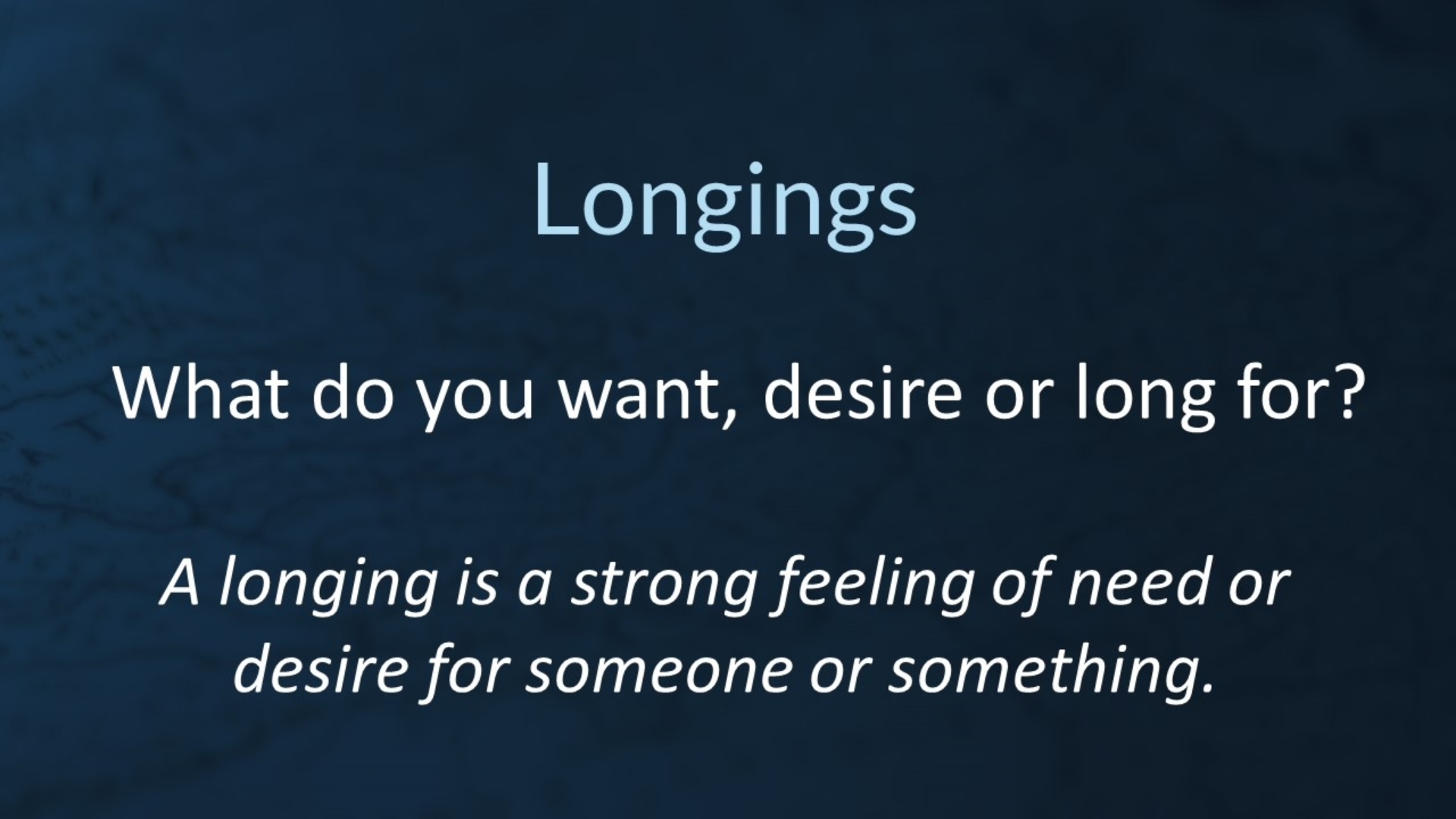 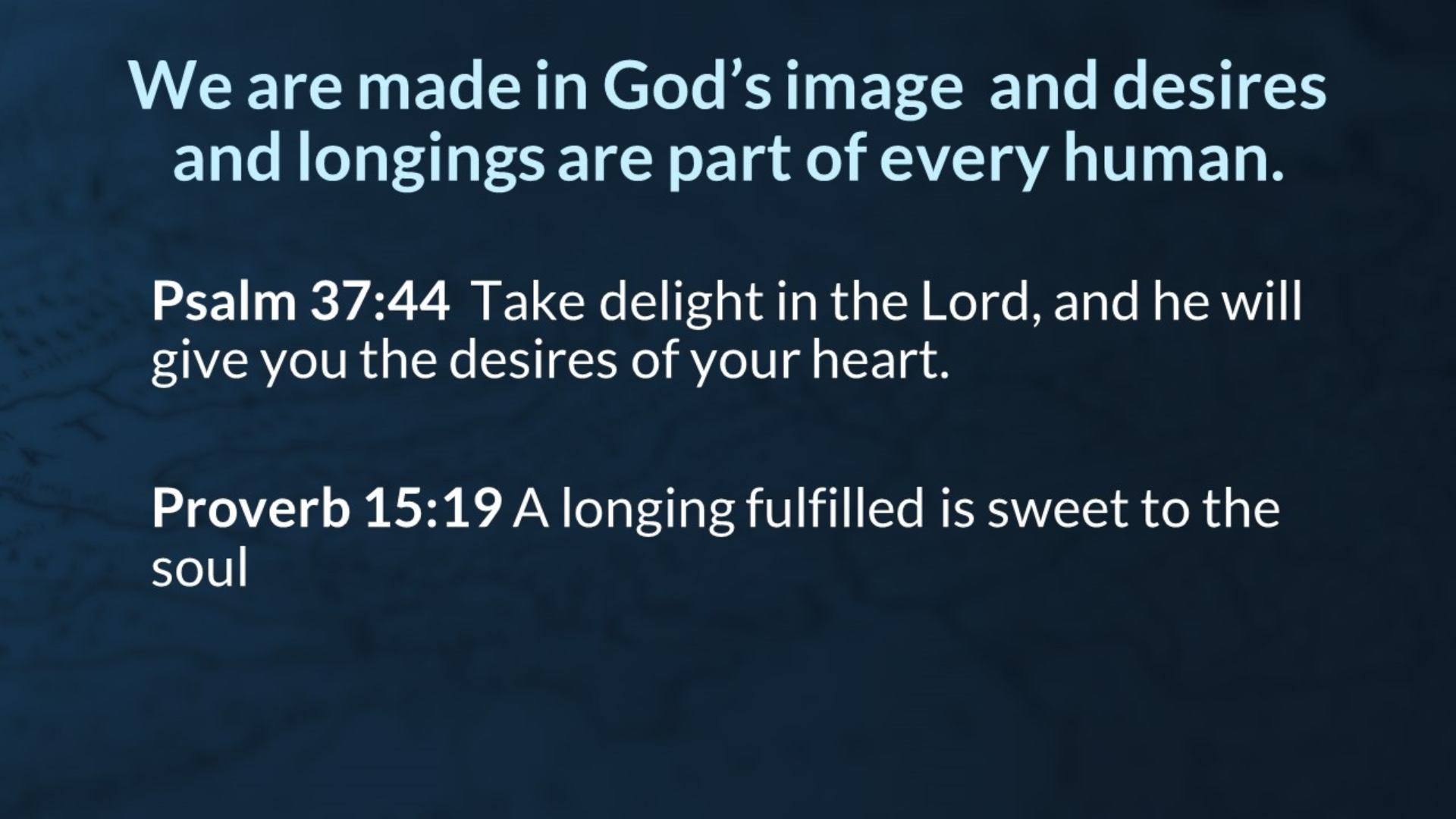 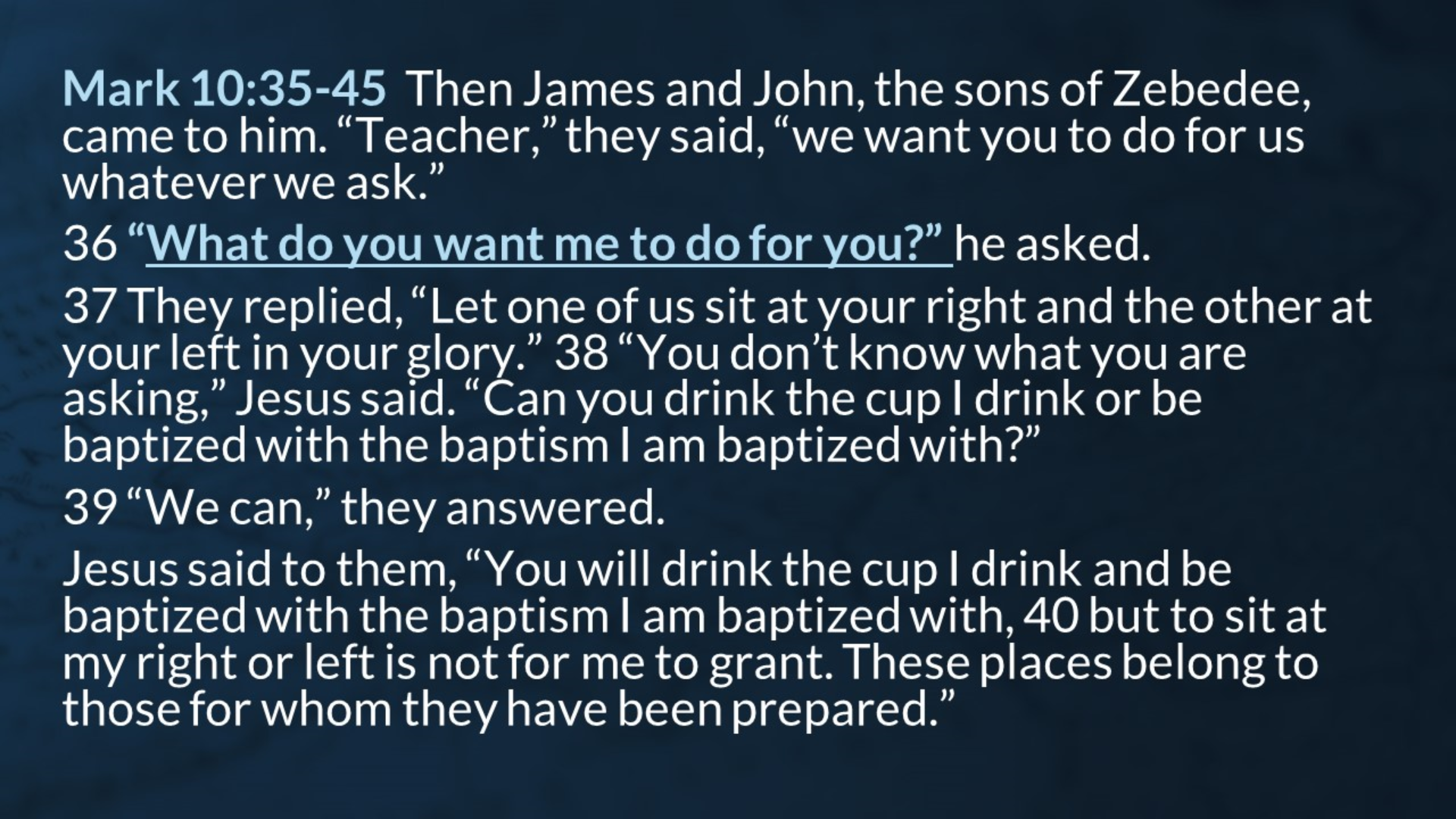 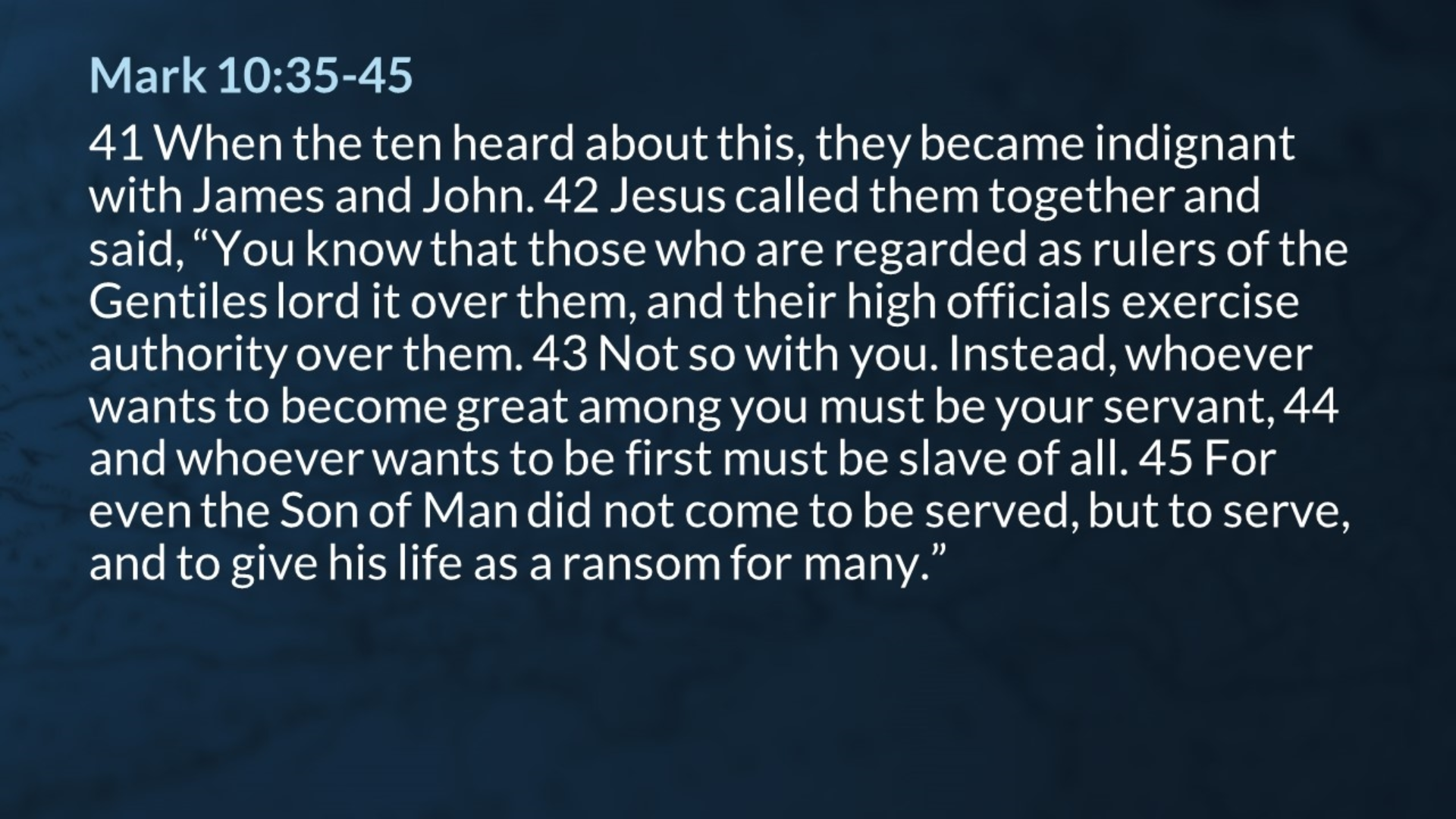 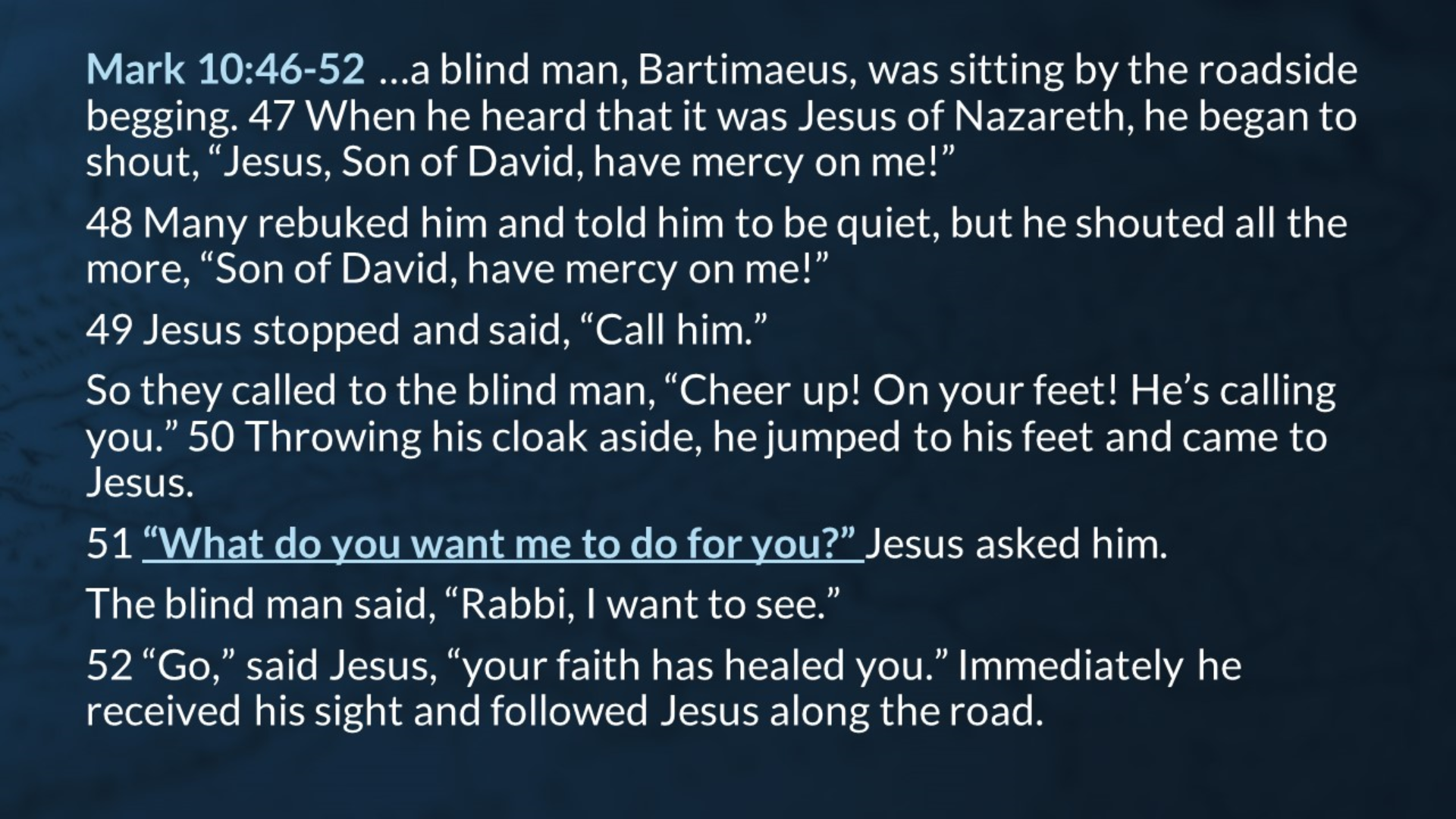 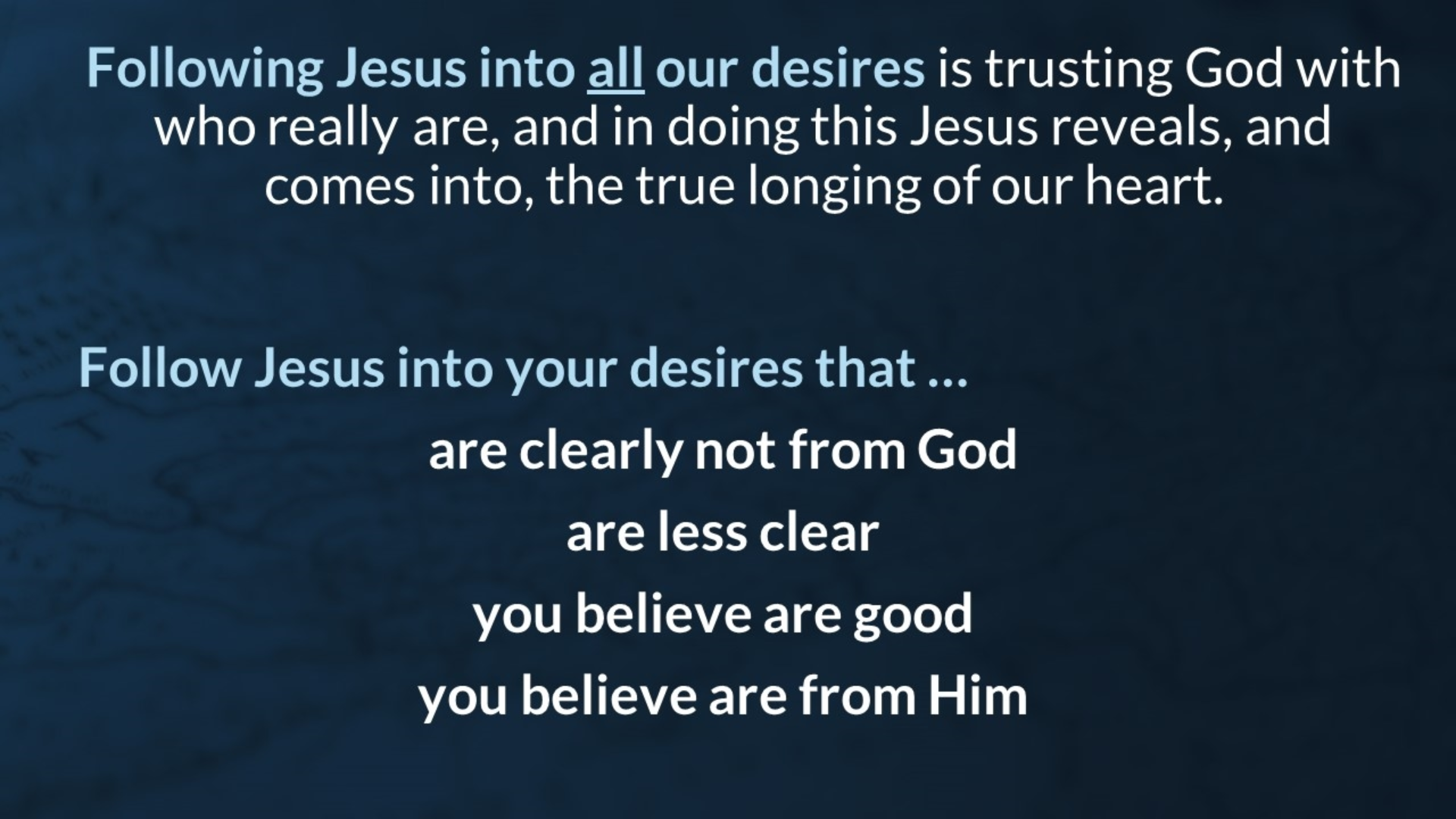 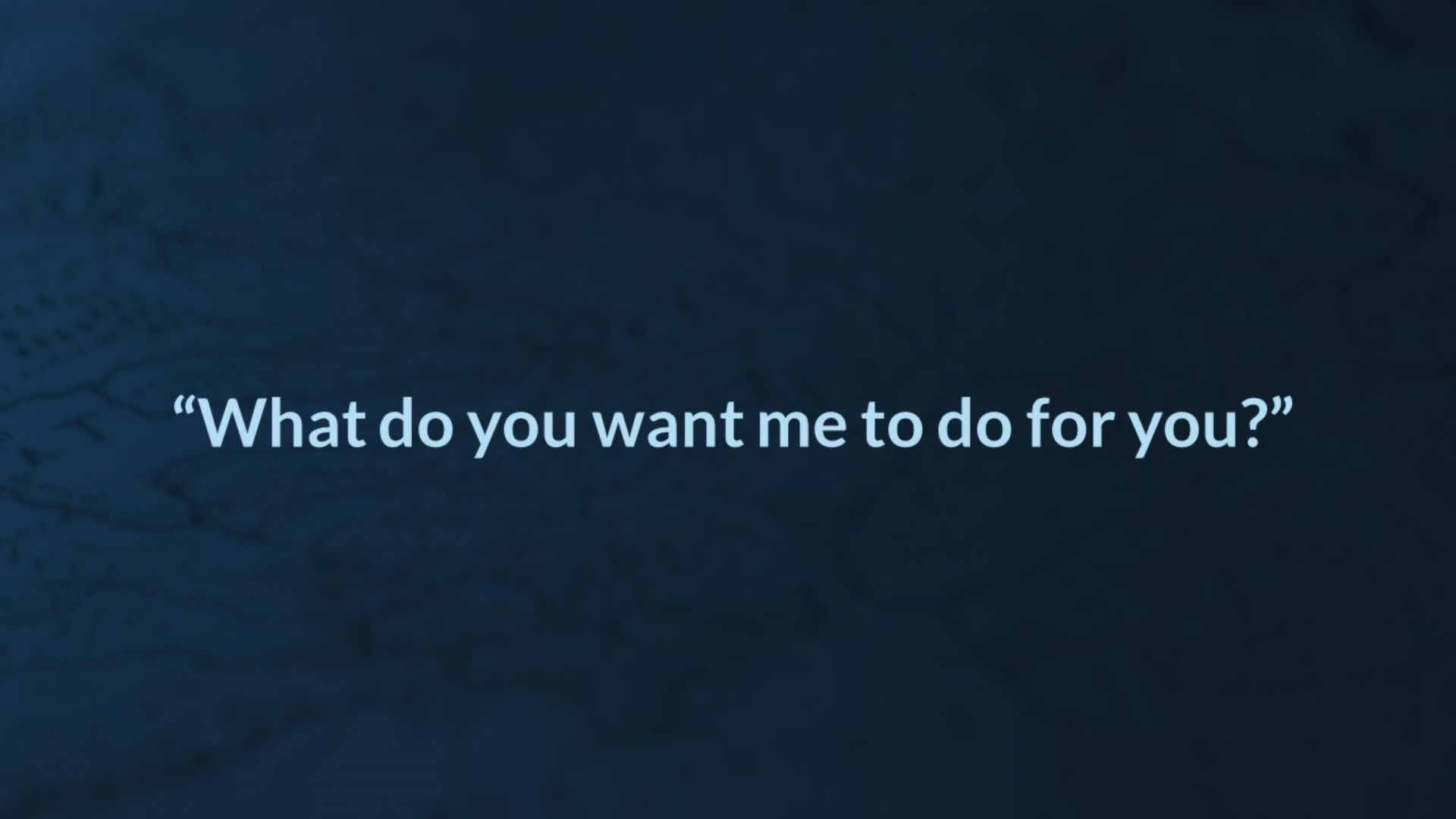 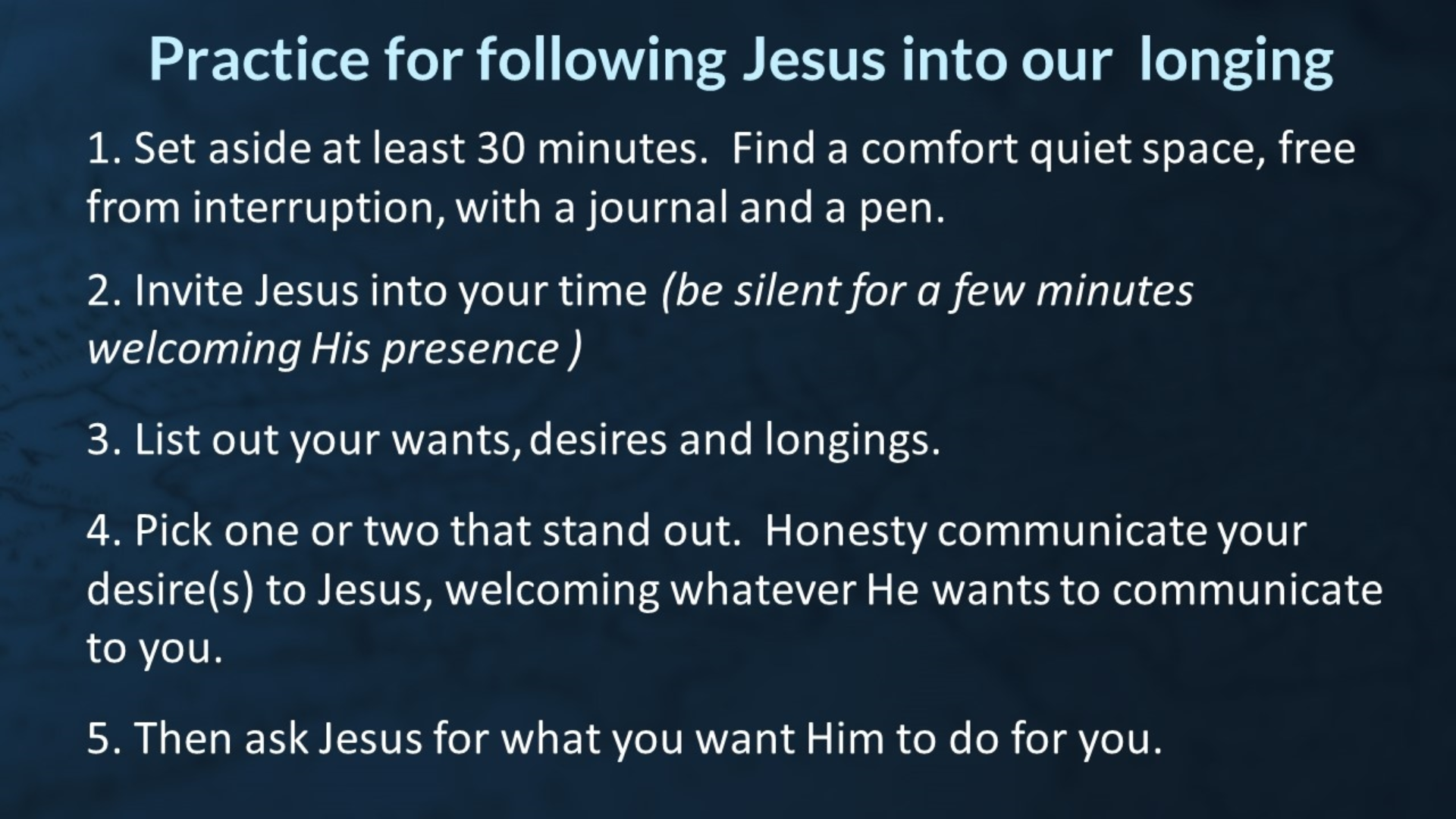